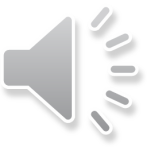 XXVIII CONGRESO SUDAMERICANO DE CARDIOLOGIA
XXVIII SOUTH AMERICAN CONGRESS OF CARDIOLOGY
“DR. JORGE RODRIGUEZ-LARRAÍN”
XIX CURSO DE CARDIOLOGIA PARA EL CONSULTOR
XIX CARDIOLOGY COURSE FOR THE CONSULTANT
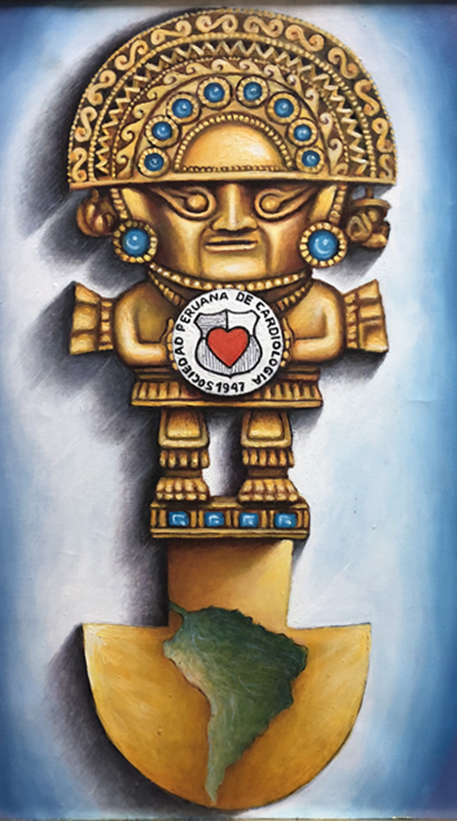 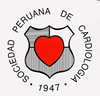 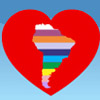 CARDIOSUR 2018
XXVIII CONGRESO SUDAMERICANO DE CARDIOLOGIA
XXVIII SOUTH AMERICAN CONGRESS OF CARDIOLOGY
“DR. JORGE RODRIGUEZ LARRAÓN”
XIX CURSO DE CARDIOLOGIA PARA EL CONSULTOR
XIX CARDIOLOGY COURSE FOR THE CONSULTANT
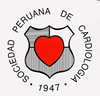 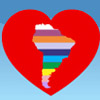 Organizado por
SOCIEDAD PERUANA DE CARDIOLOGÍA
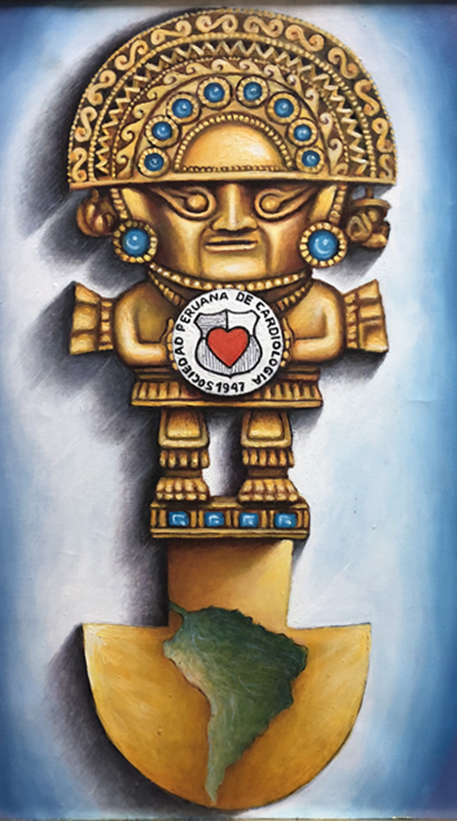 27 AL 30 DE JUNIO 2018
LIMA – PERÚ
Informes: www.sopecard.org       e-mail: peru@sopecard.org       Telf: (51-1)4415932    
                http://www.sscardio.org
CARDIOSUR 2018
XXVIII CONGRESO  SUDAMERICANO DE CARDIOLOGIA
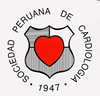 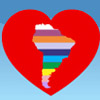 “DR. JORGE RODRIGUEZ LARRAÍN”
XIX CURSO DE CARDIOLOGIA PARA EL CONSULTOR
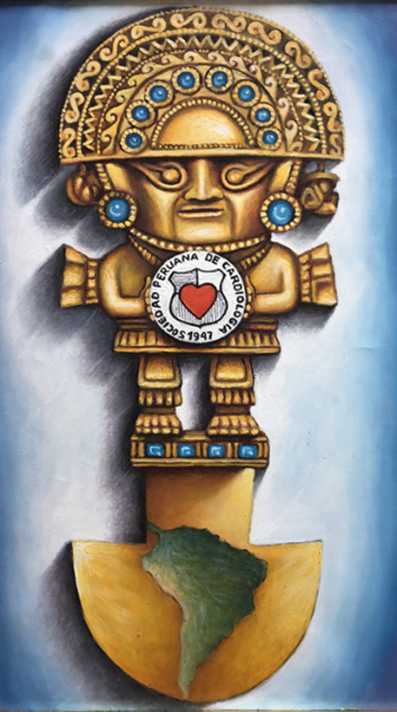 Organizado por
SOCIEDAD PERUANA DE CARDIOLOGÍA
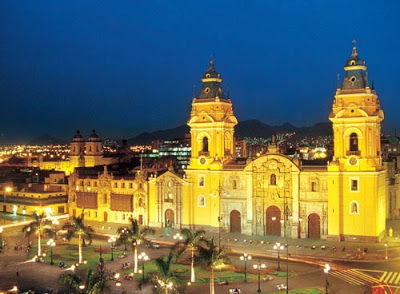 Nuevos fármacos en Cardiología
Manejo del SCA: Up date
Retos en Insuficiencia Cardiaca
Avances en Hipertensión Pulmonar
Cardiopatías Congénitas
Cardio-Oncología
Imágenes en Cardiología
Arritmias / Estimulación cardiaca
Enfermedad valvular
Gnética en Cardiología
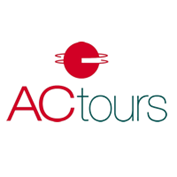 SHERATON LIMA HOTEL
LIMA, 27 al 30 de Junio 2018
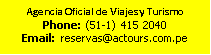 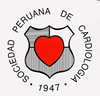 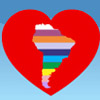 XXVIII CONGRESO SUDAMERICANO DE CARDIOLOGIA
“DR. JORGE RODRIGUE LARRAÍN”
XIX CURSO DE CARDIOLOGIA PARA EL CONSULTOR
Organizado por
SOCIEDAD PERUANA DE CARDIOLOGÍA
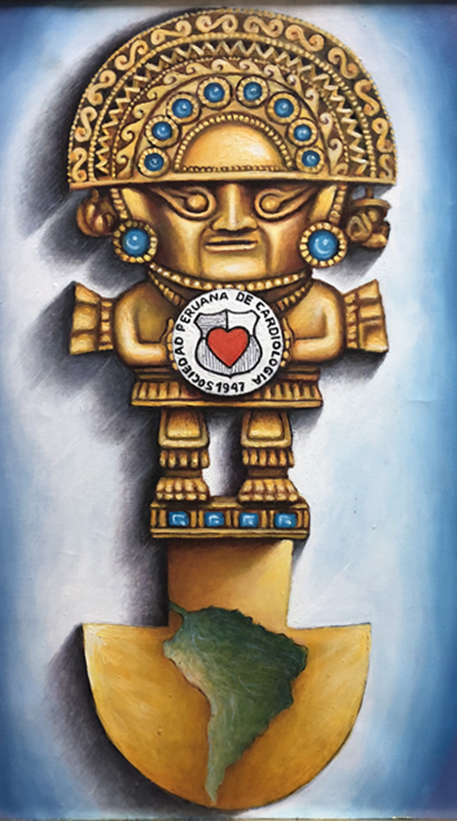 * ENCUENTRO CON  WORLD HEART FEDERATION
* SESION CONJUNTA SOCIEDAD INTERAMERICANA DE CARDIOLOGIA
* JORNADA PERUANO – ARGENTINA DE CARDIOLOGIA
* 1° ENCUENTRO DE RESIDENTES DE CARDIOLOGIA SUDAMERICANO
REUNIÓN CON ECOSIAC
* JORNADA CARDIOLOGICA A LA COMUNIDAD
Premio al mejor trabajo presentado por Residente de Cardiología Sudamericano

Premio al mejor trabajo presentado por Cardiólogo Sudamericano

Premio Periodístico Peruano en Cardiología
27 AL 30 DE JUNIO 2018
LIMA – PERÚ
Informes: www.sopecard.org       e-mail: peru@sopecard.org       Telf: (51-1)4415932    
                http://www.sscardio.org
SOCIEDADES MIEMBROS
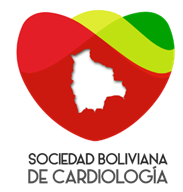 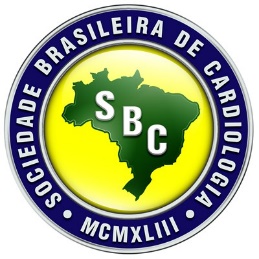 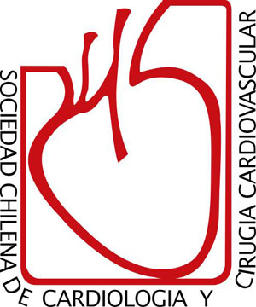 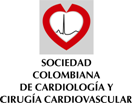 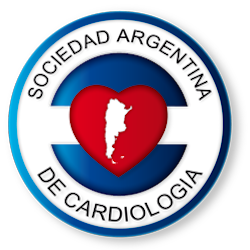 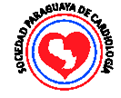 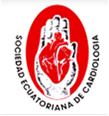 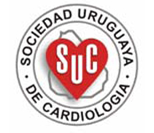 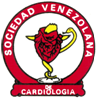 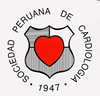 INSTITUCIONES AUSPICIADORES
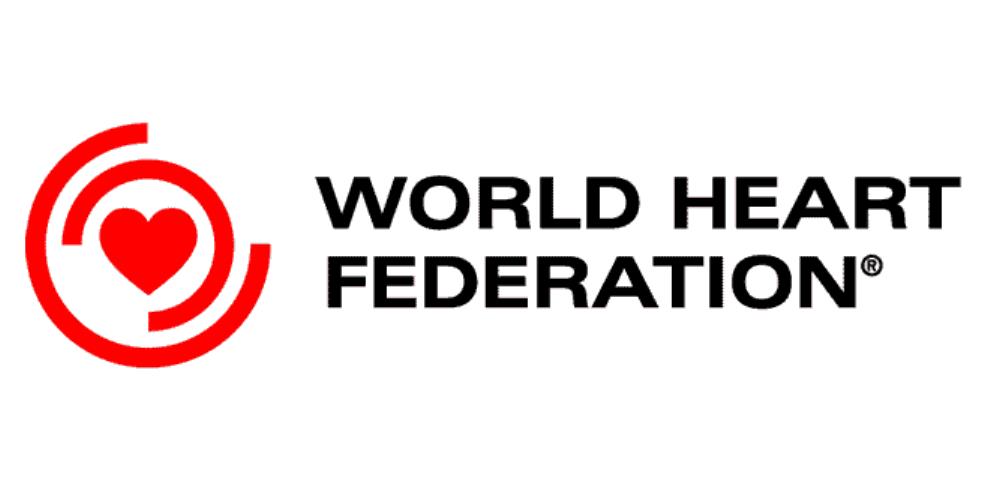 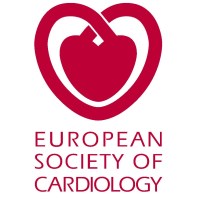 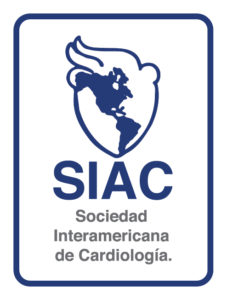 INSTITUCIONES PARTICIPANTES
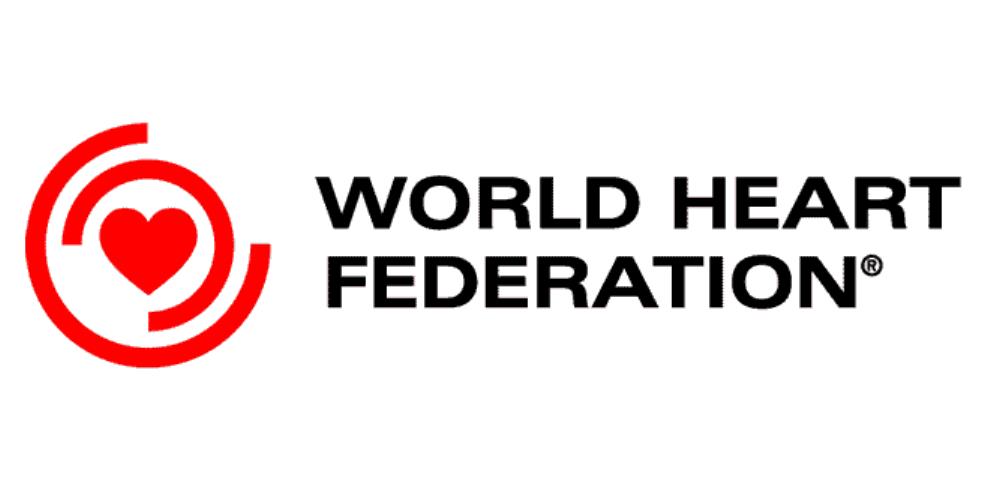 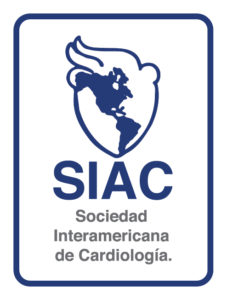 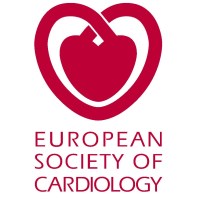 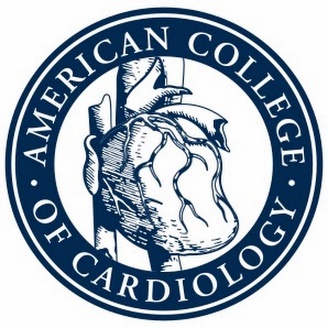 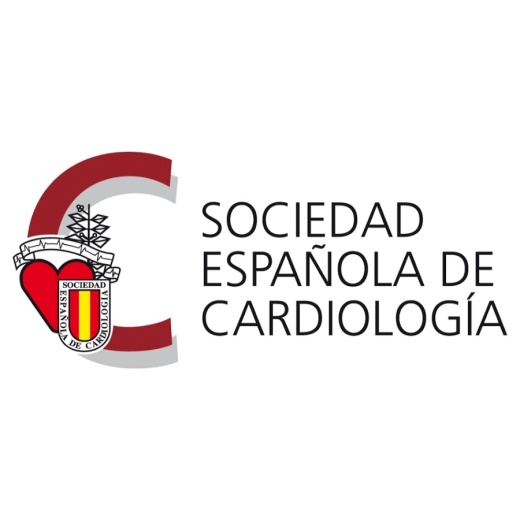 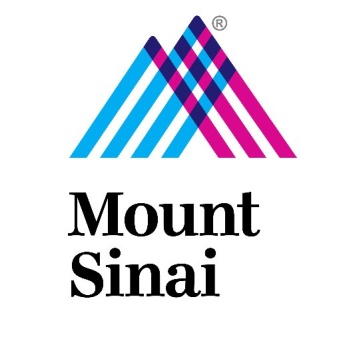 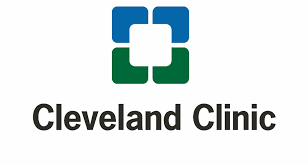 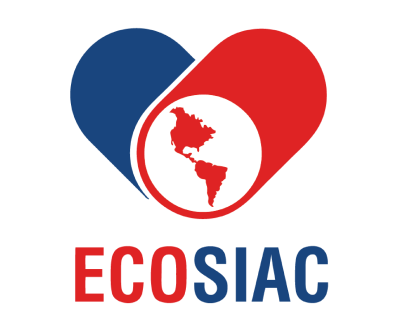 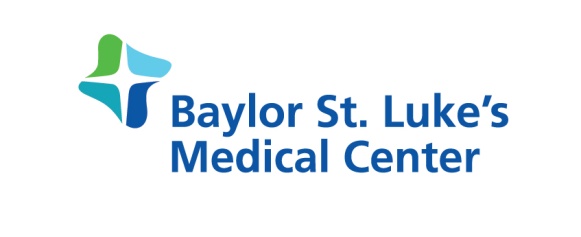 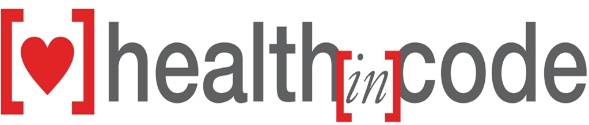 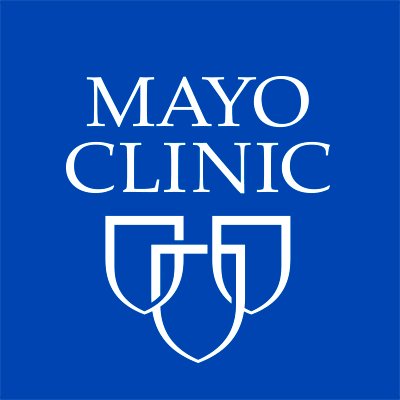 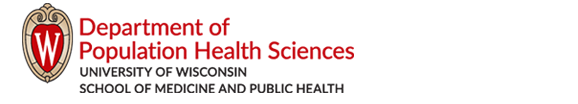 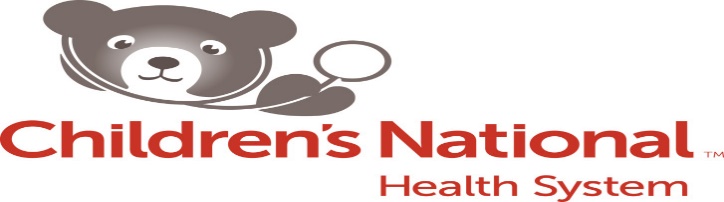 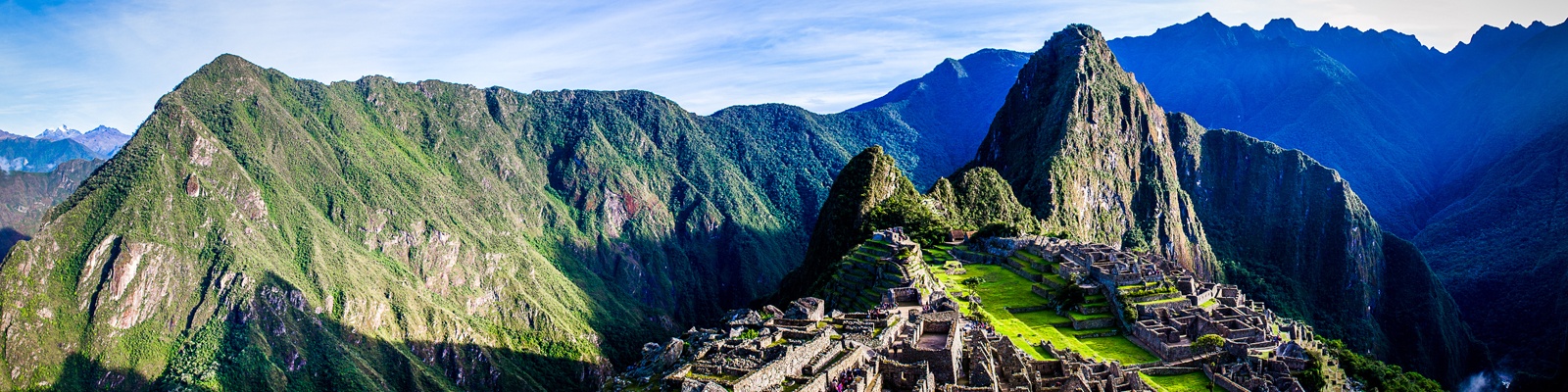 DECLARACIÓN 
DE 
PREVENCIÓN CARDIOVASCULAR
DR. WALDO FERNANDEZ  D.
1 DE JULIO 2018
CARDIOSUR 2018
XXVIII CONGRESO  SUDAMERICANO DE CARDIOLOGIA
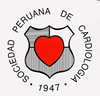 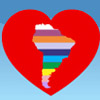 XIX CURSO DE CARDIOLOGIA PARA EL CONSULTOR
Organizado por
SOCIEDAD PERUANA DE CARDIOLOGÍA
SHERATON LIMA HOTEL
LIMA, 27 al 30 de Junio 2018
SHERATON LIMA HOTELSEDE DEL CONGRESO
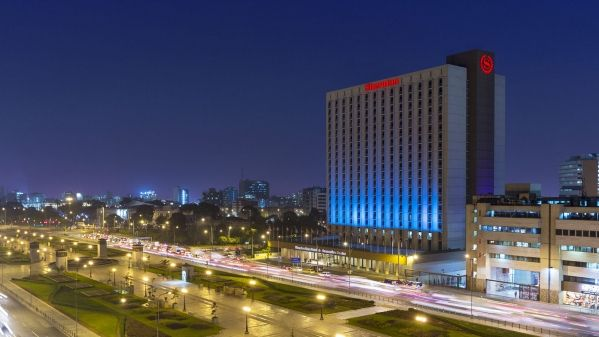 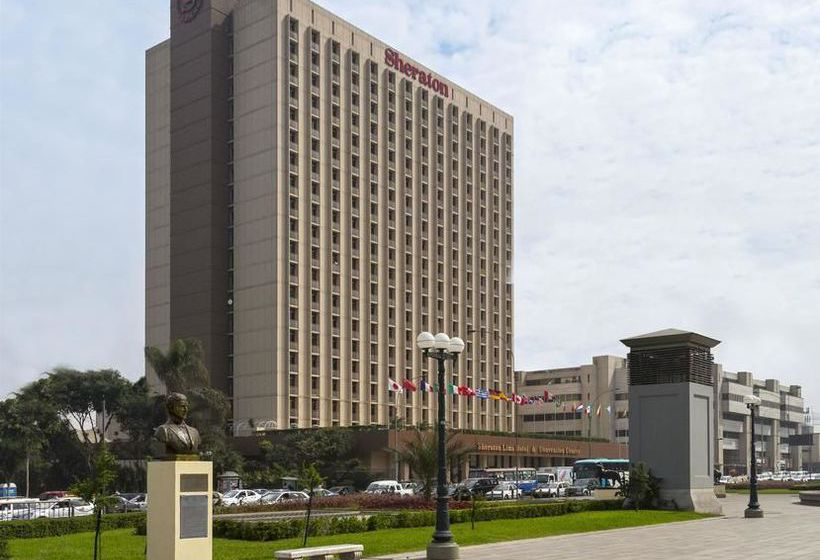 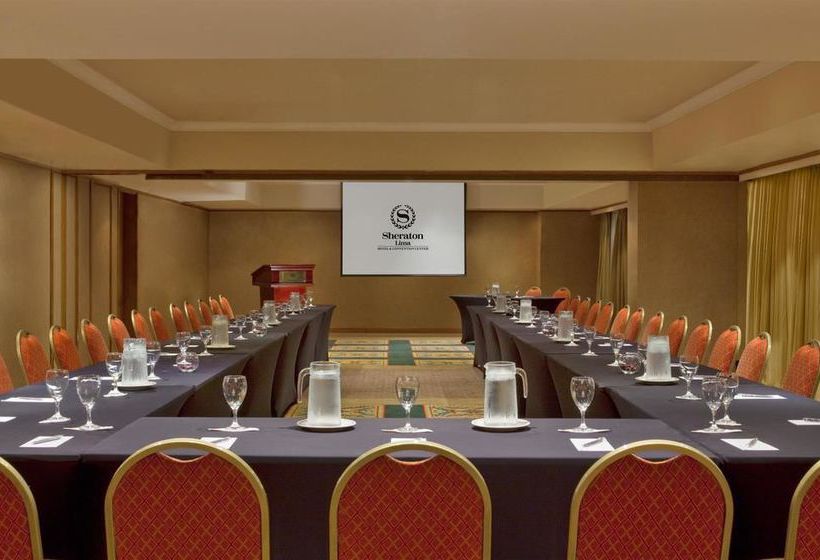 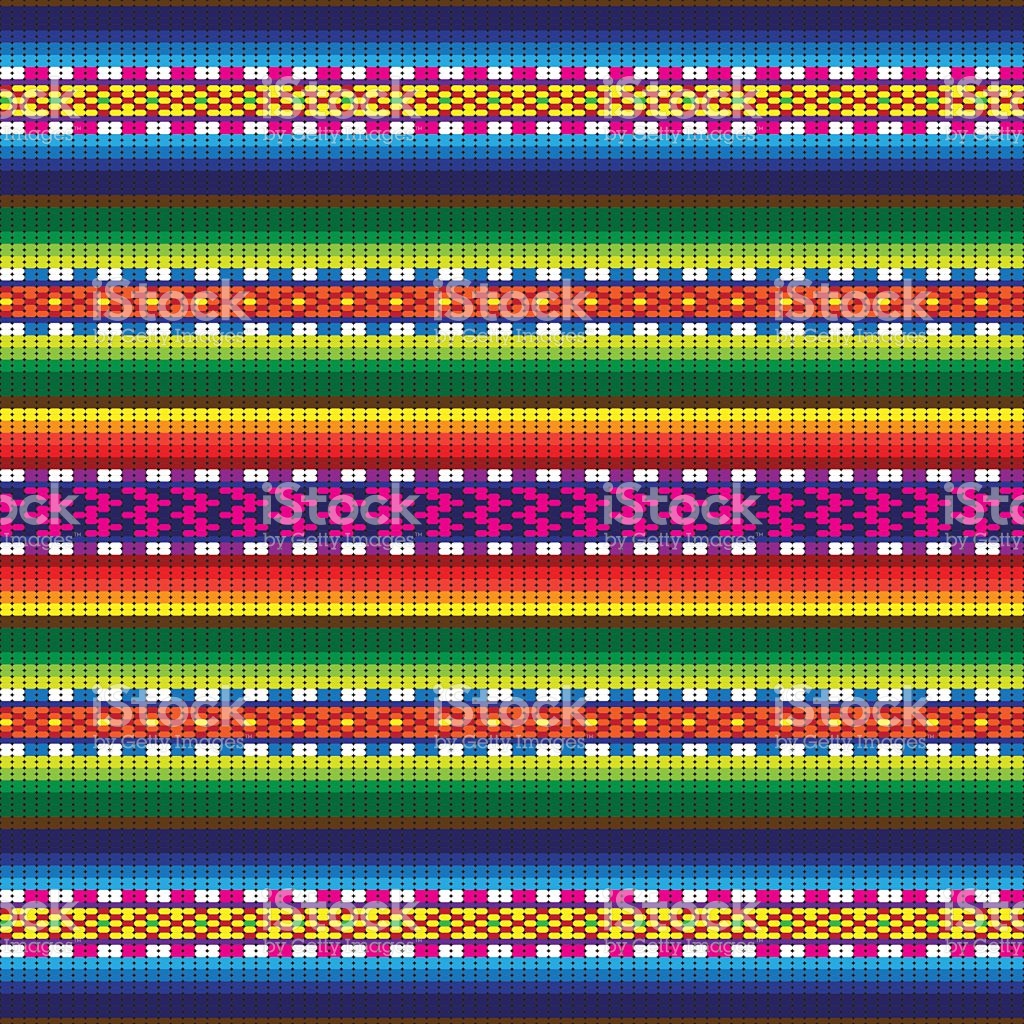 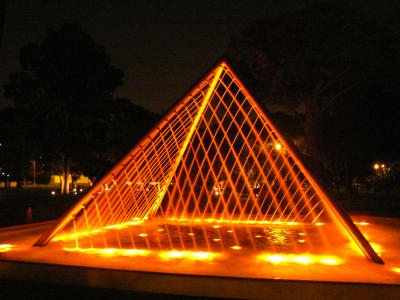 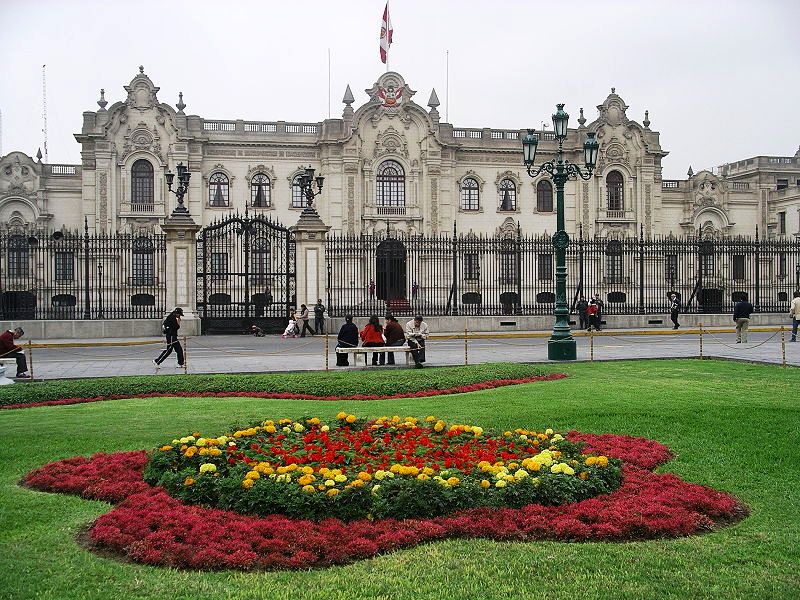 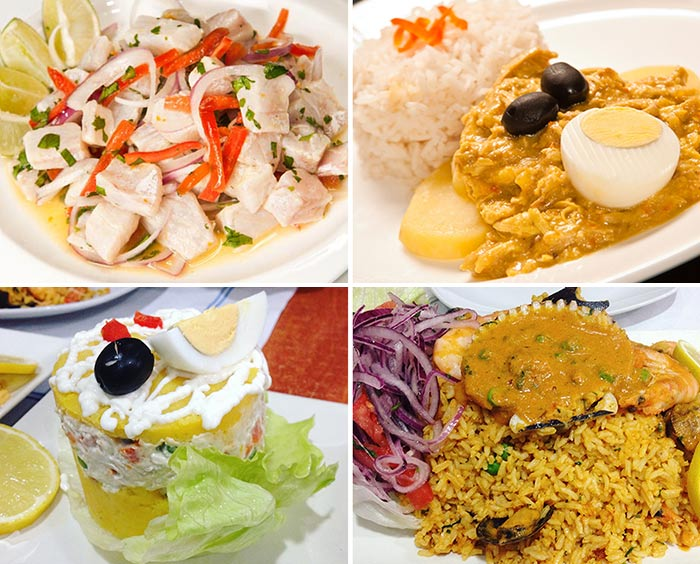 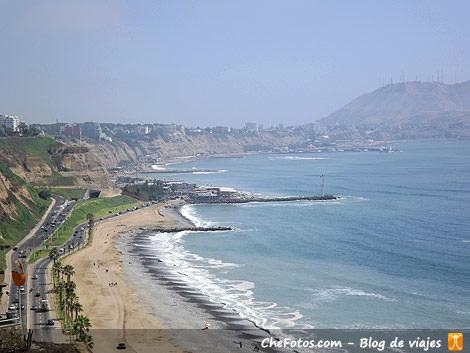 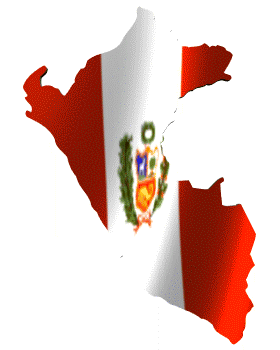 Los esperamos